BIRDS
Descargas rítmicas breves interictales
Indican mayor riesgo de presentar crisis en esa localización
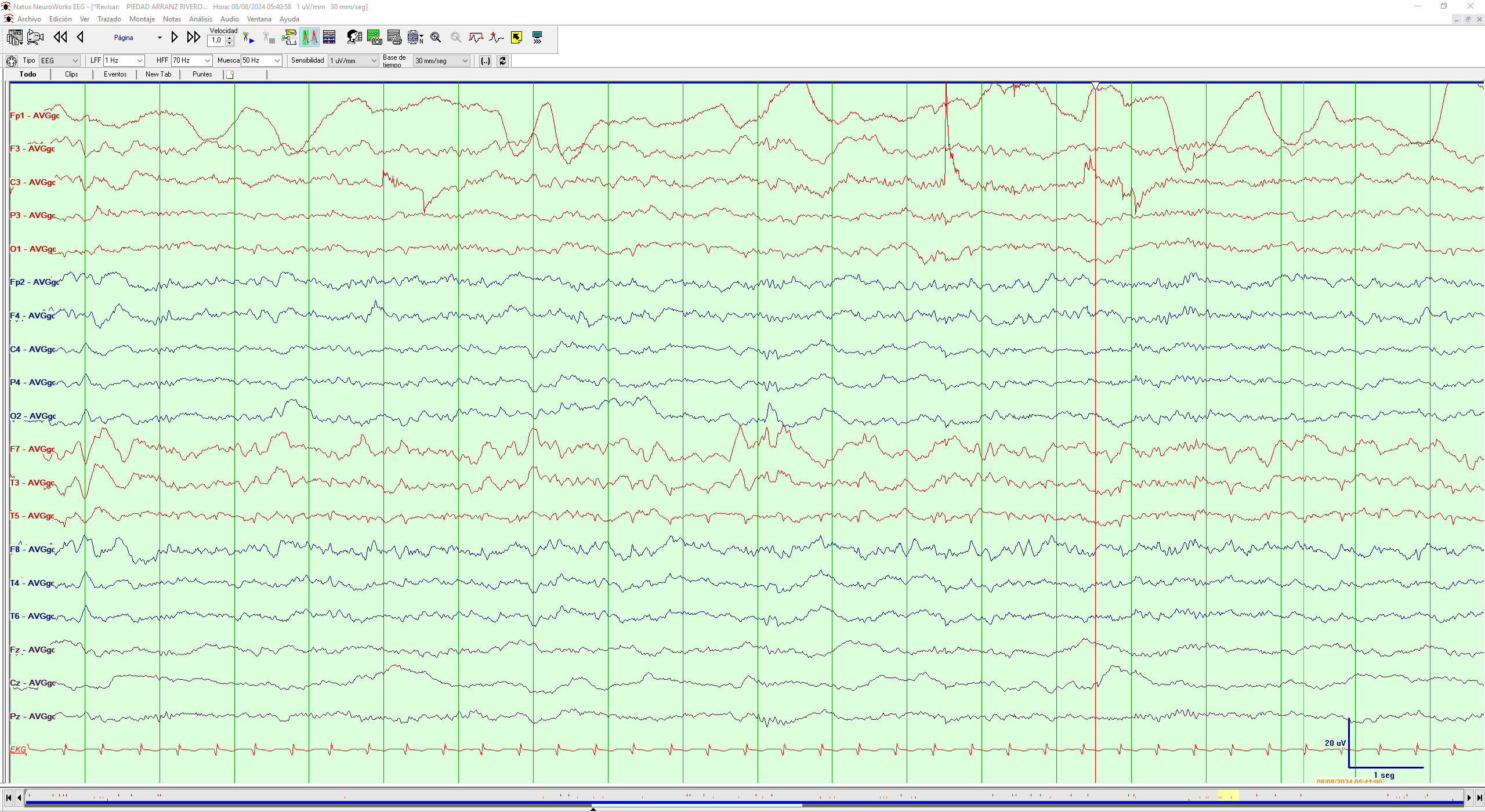 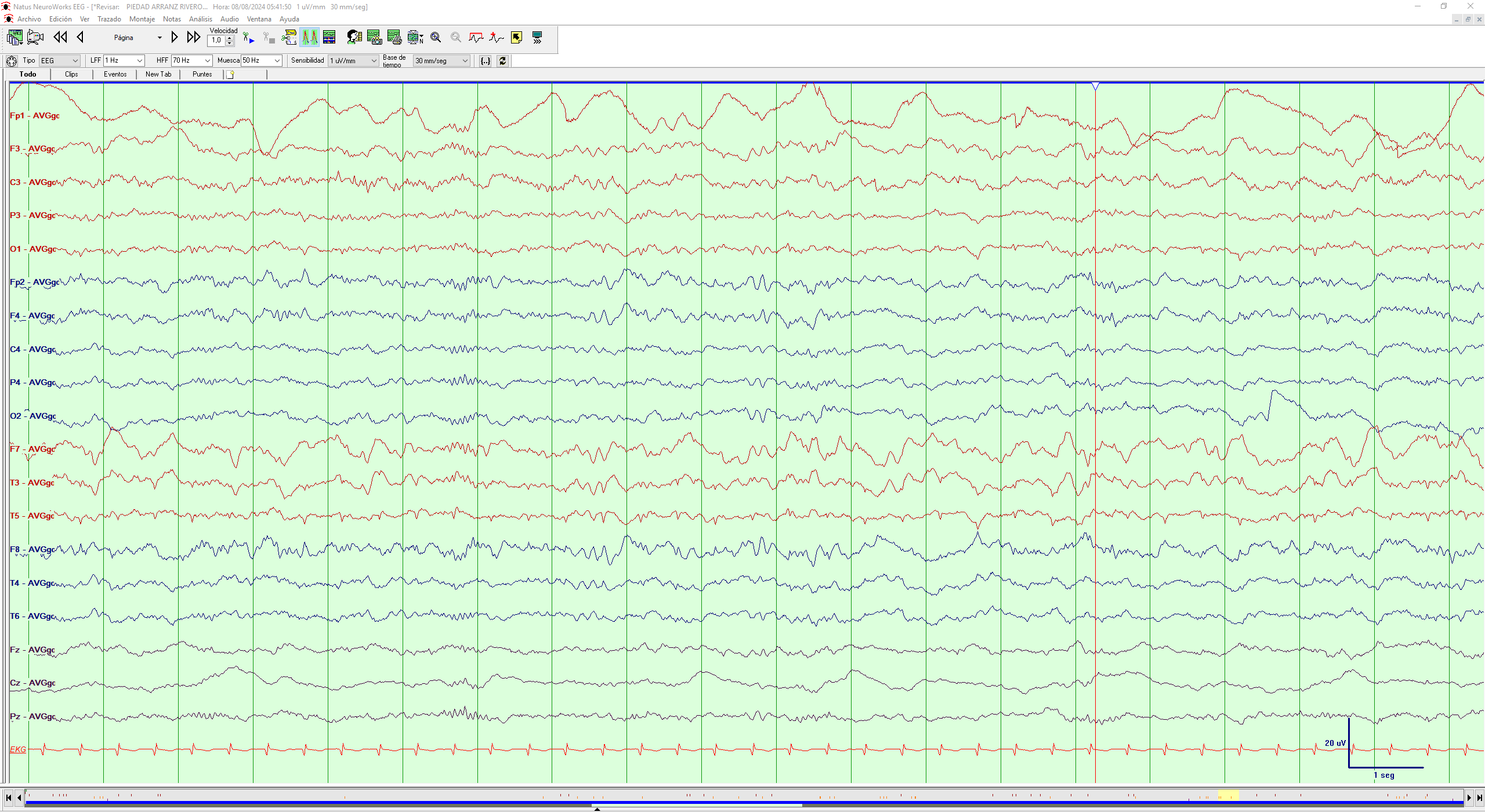 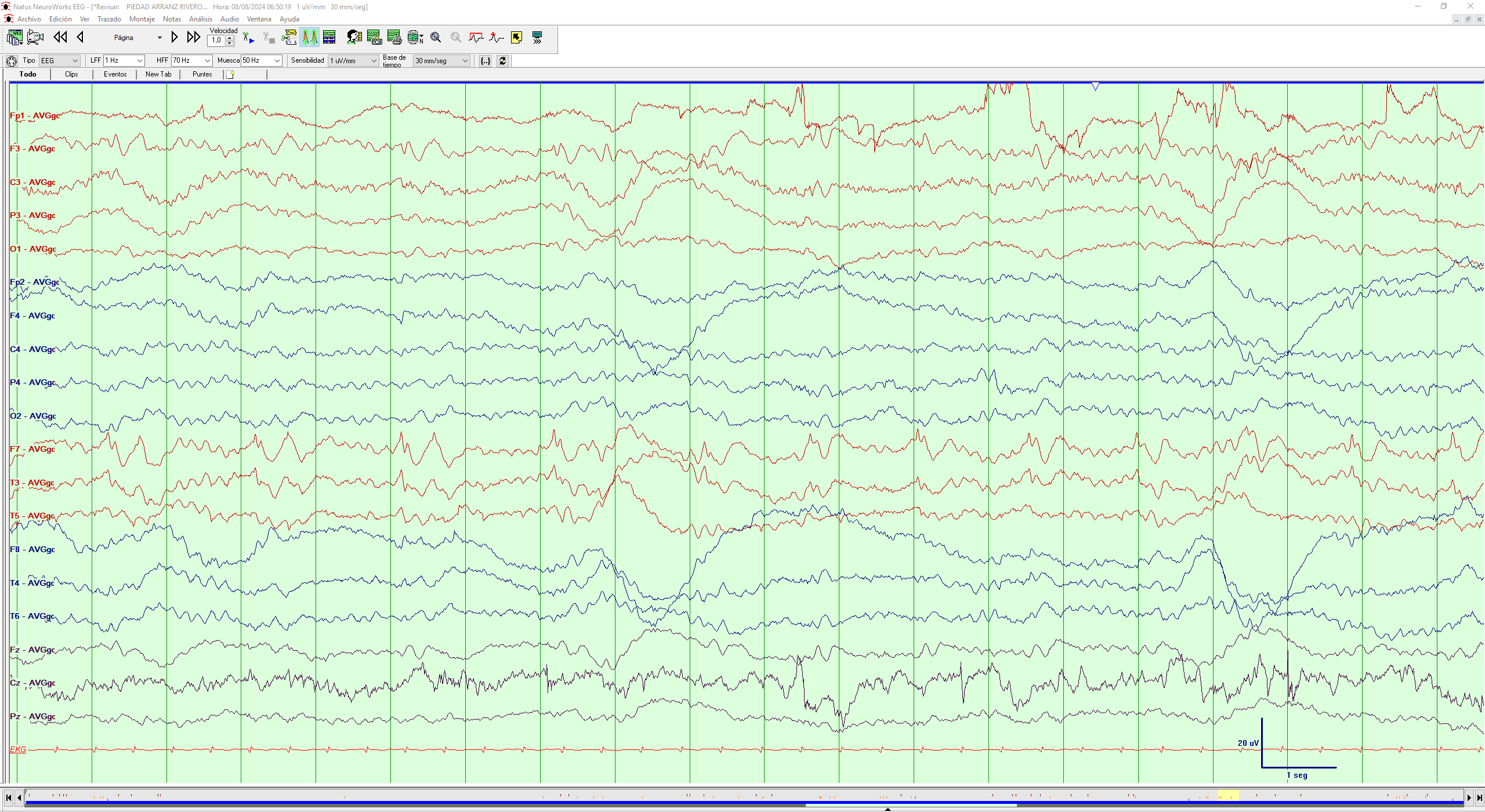 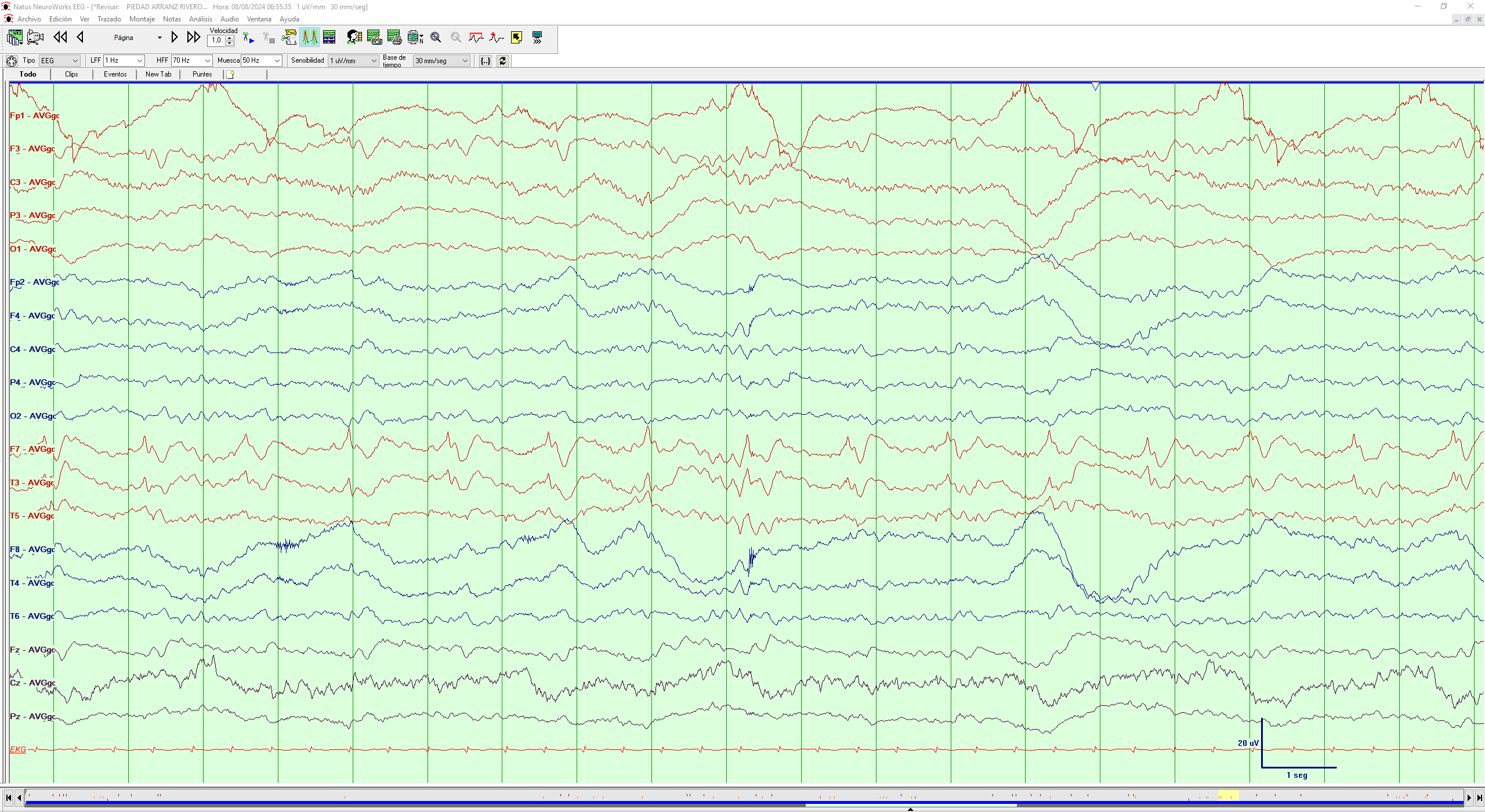 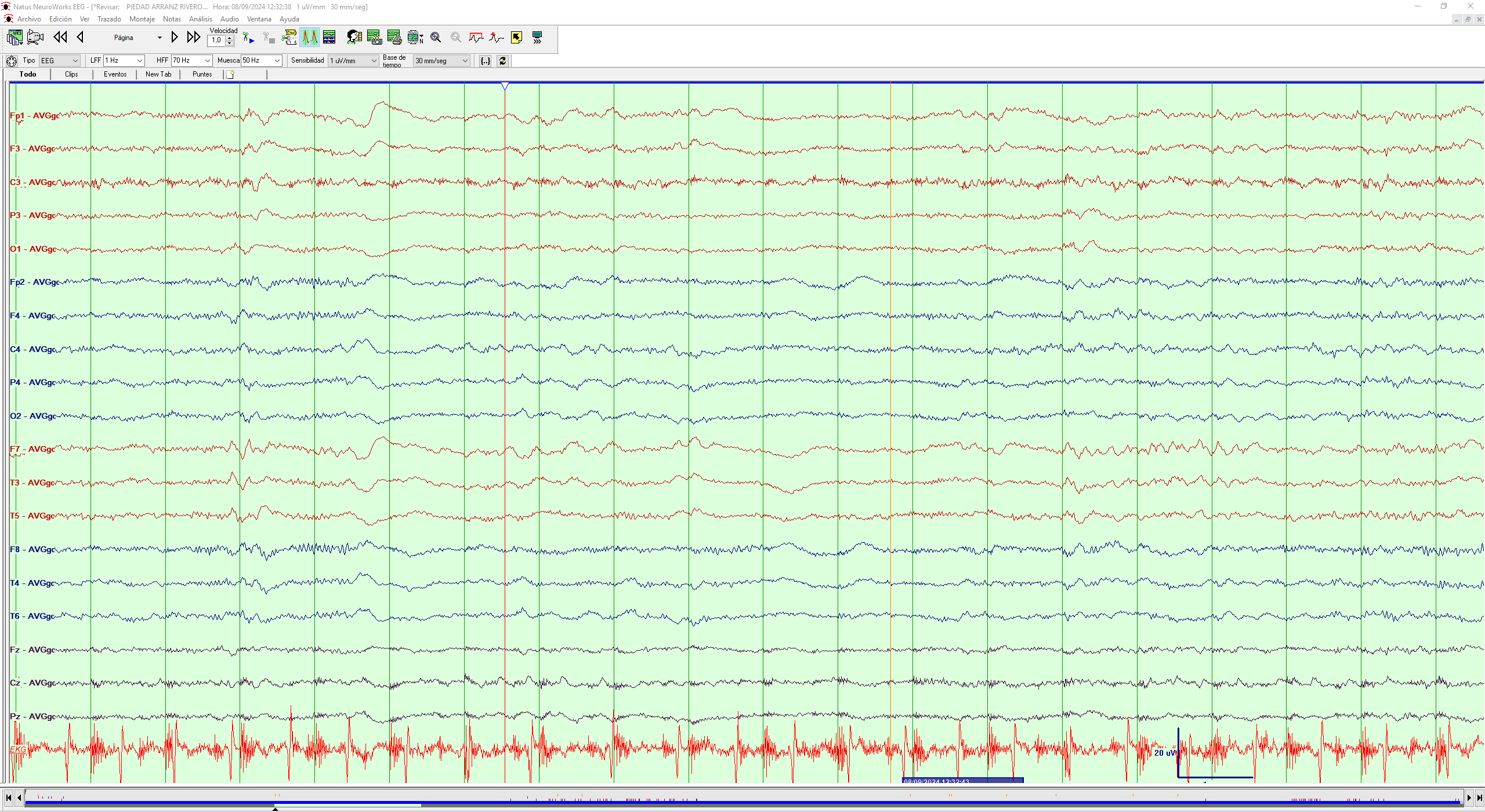 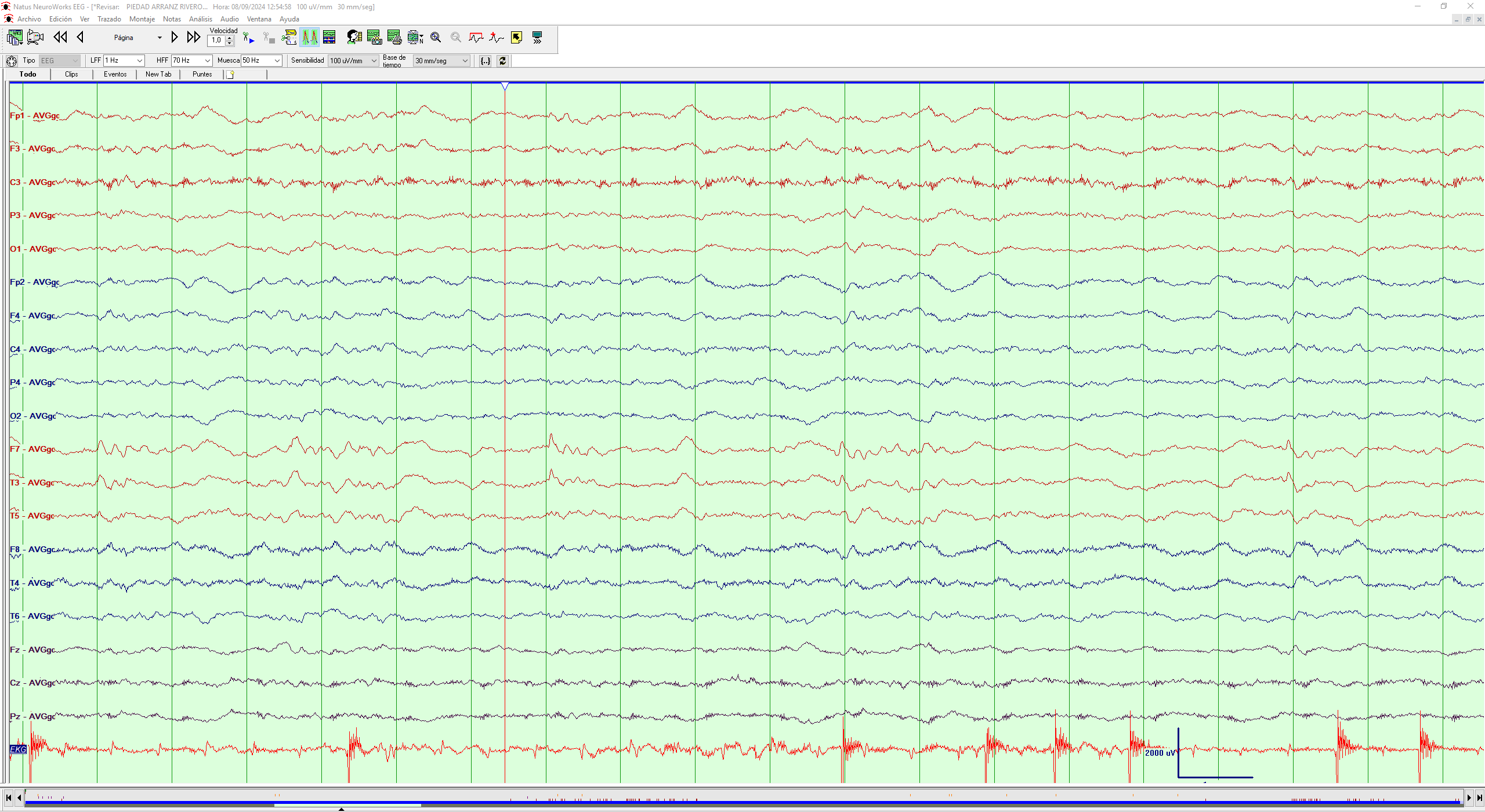 LPDS
Descargas lateralizadas periódicas a 1-2 Hz
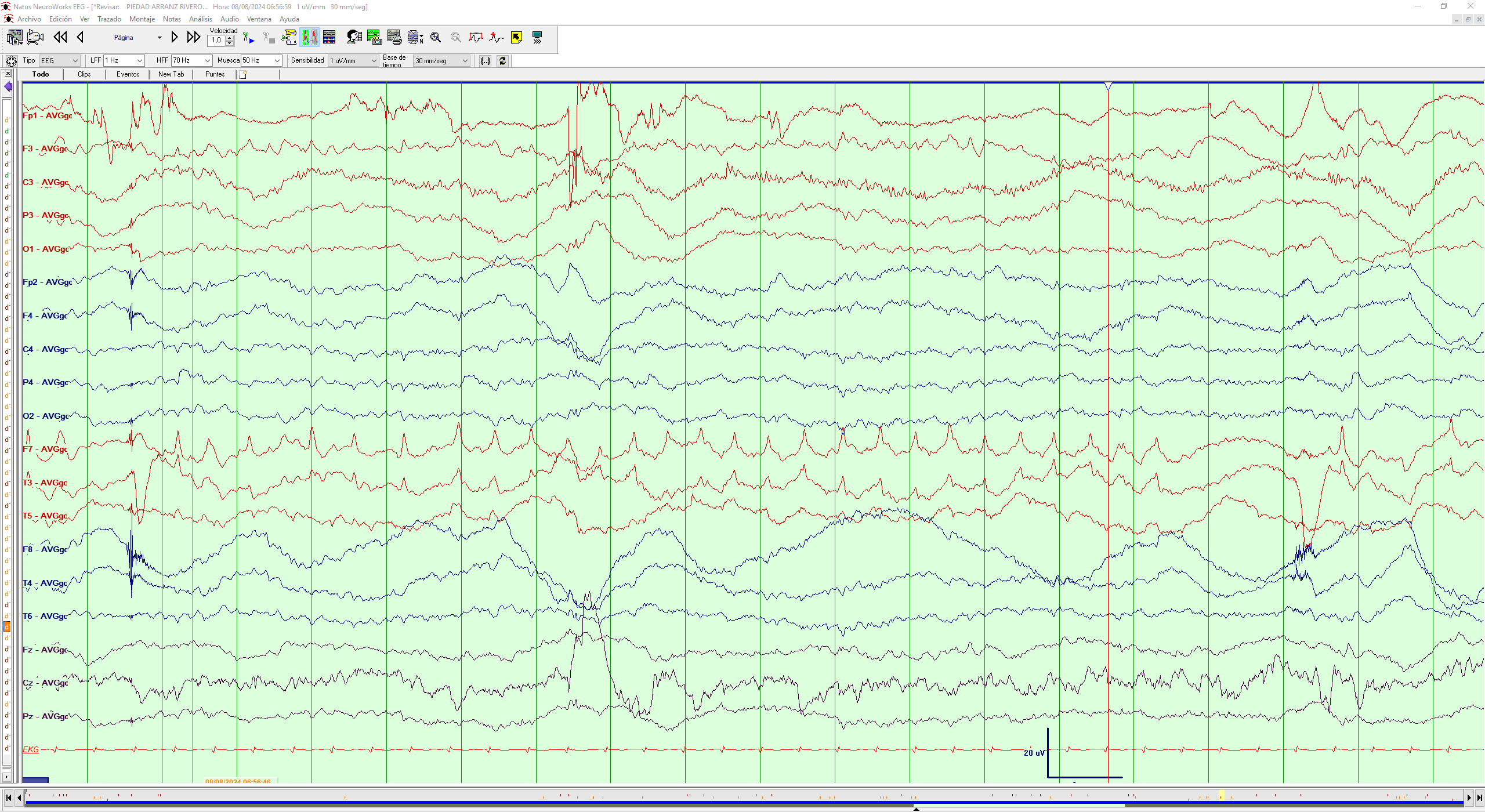 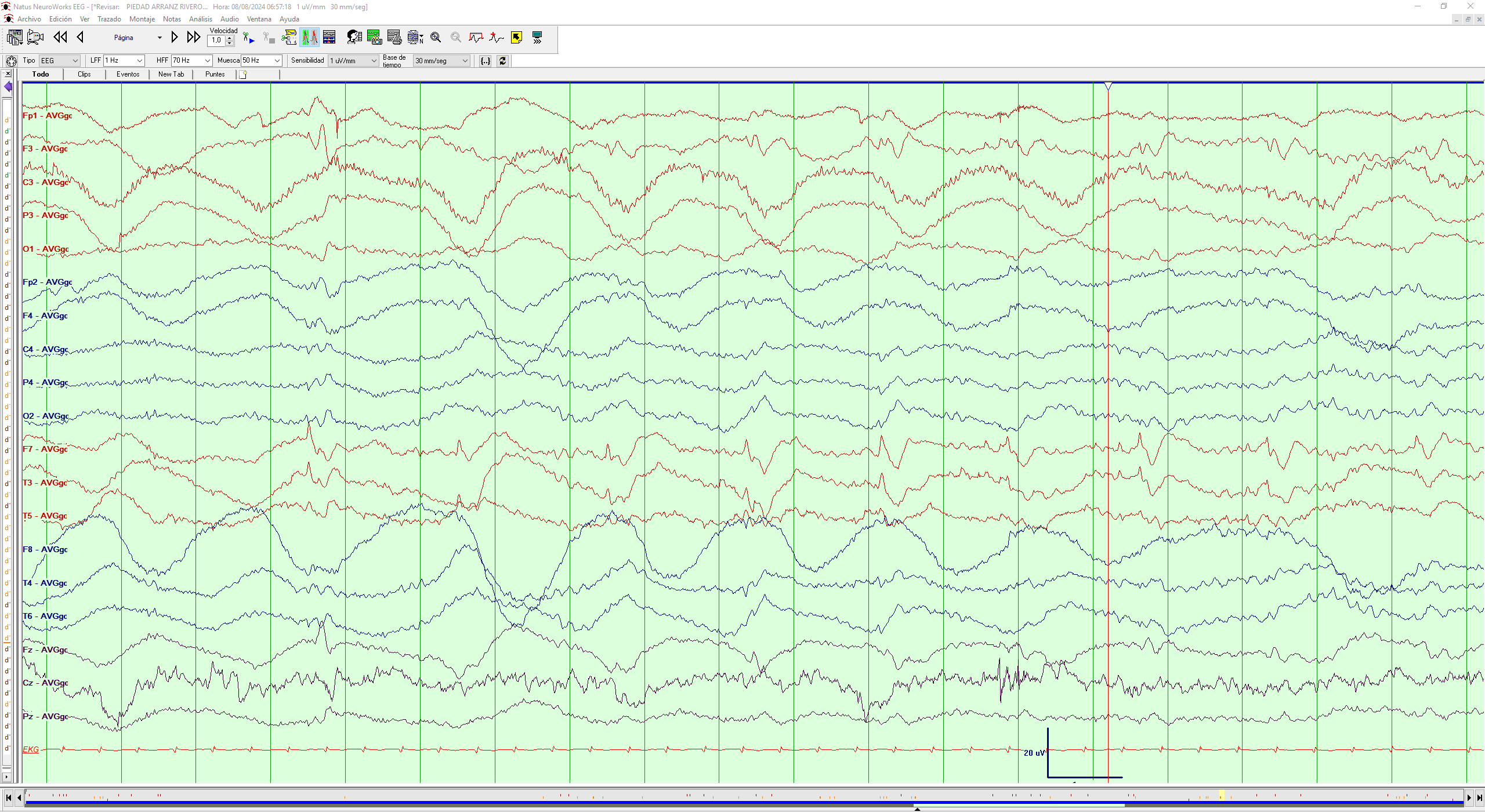 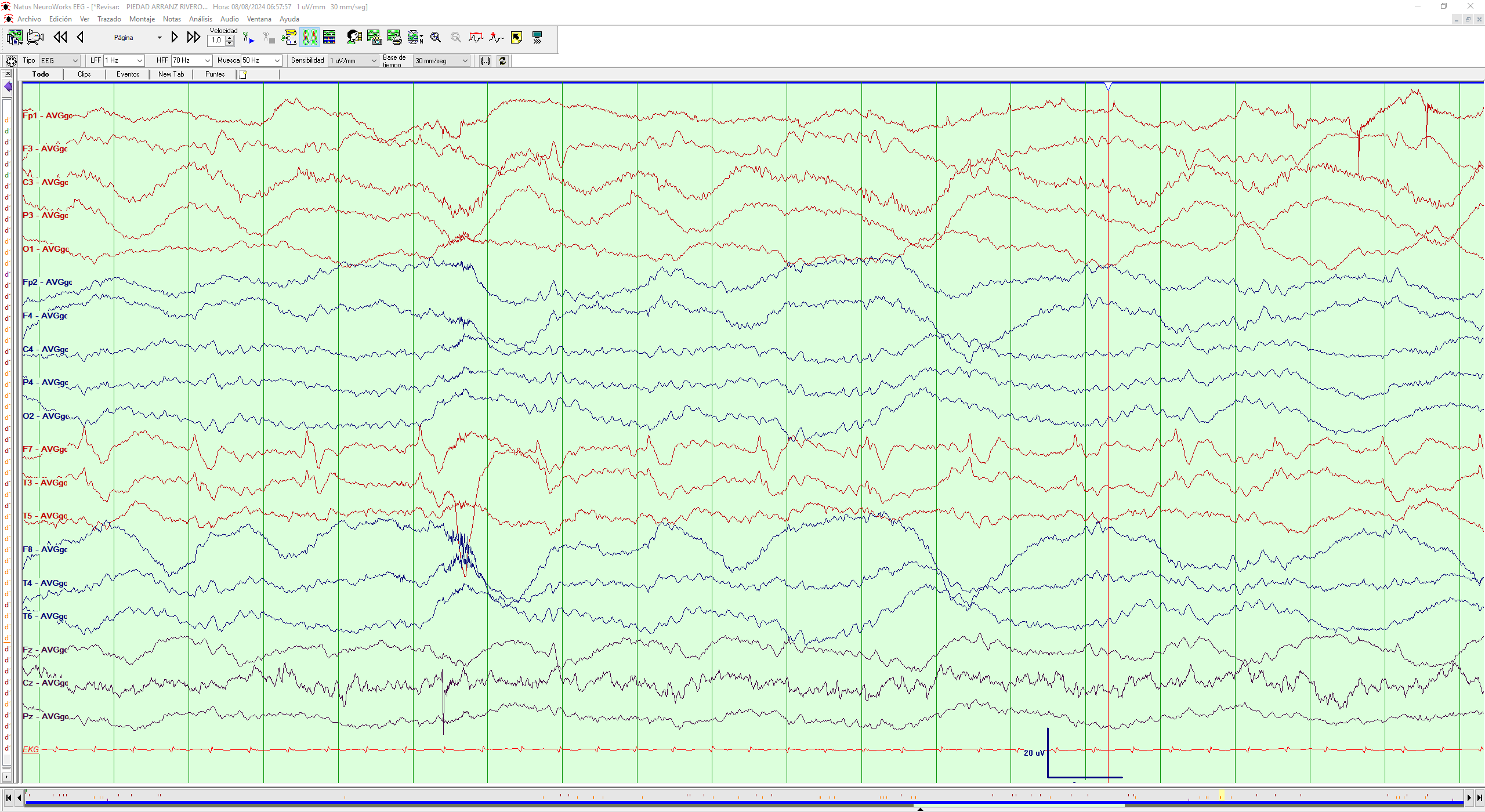 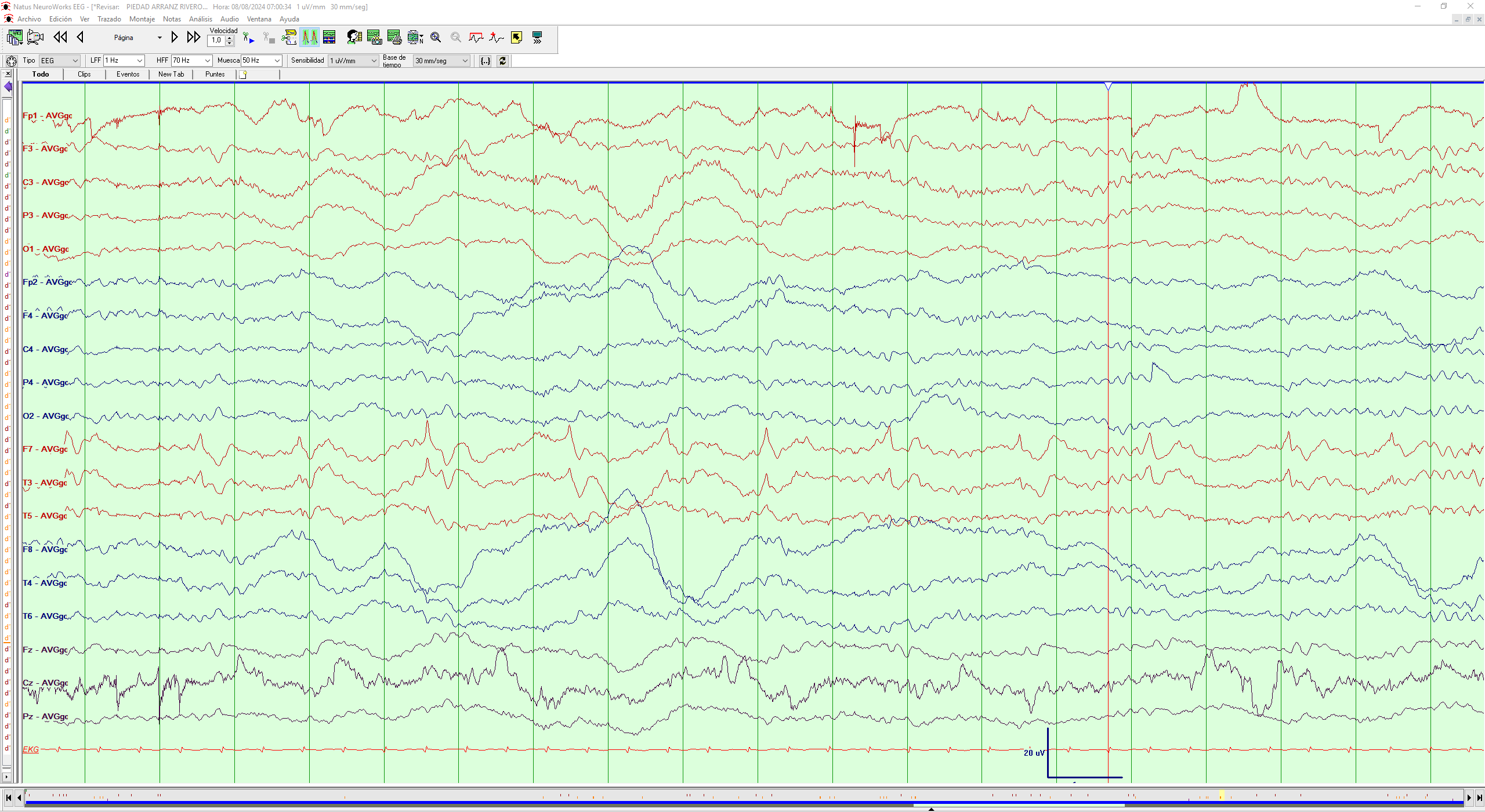 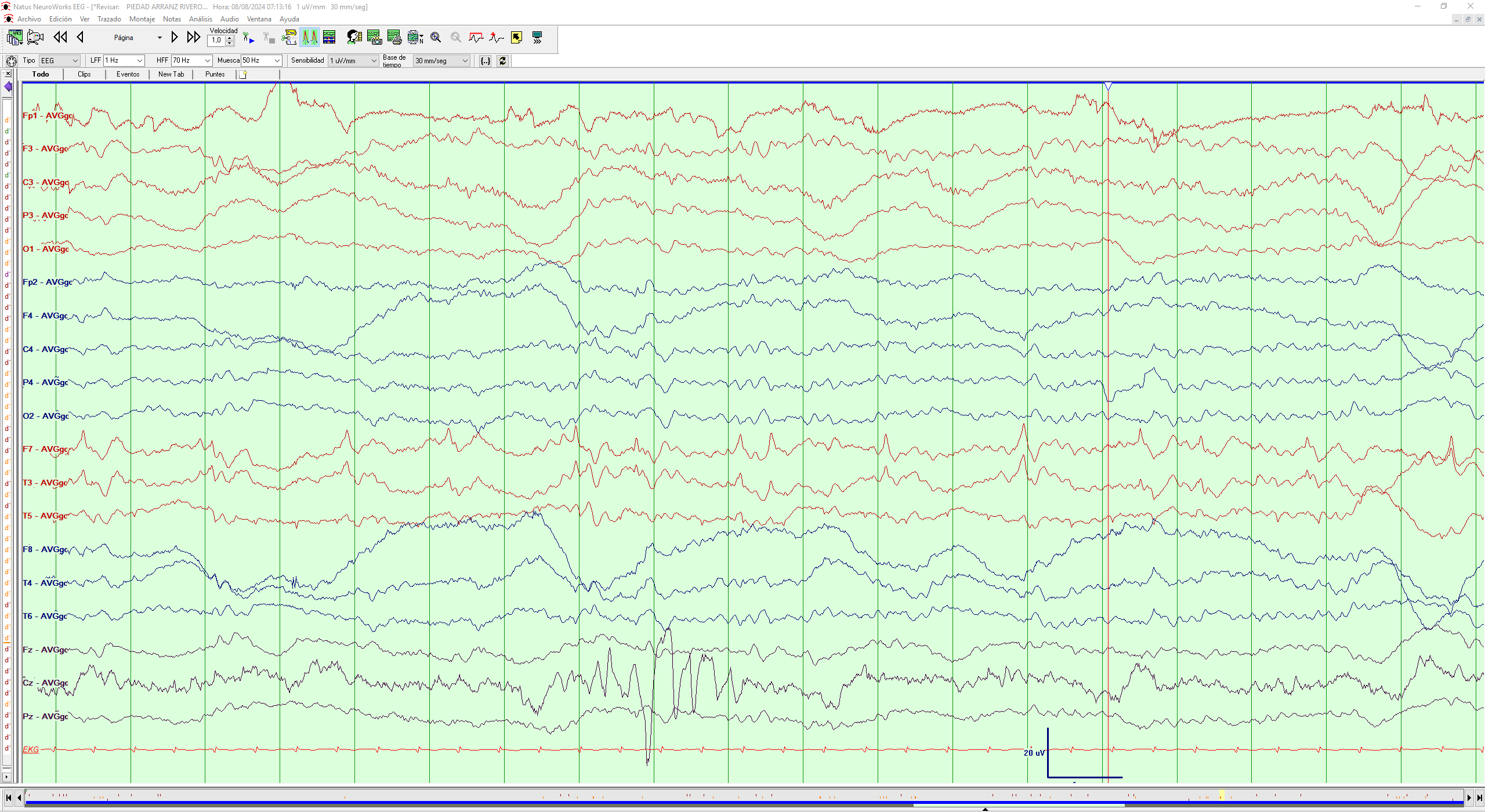 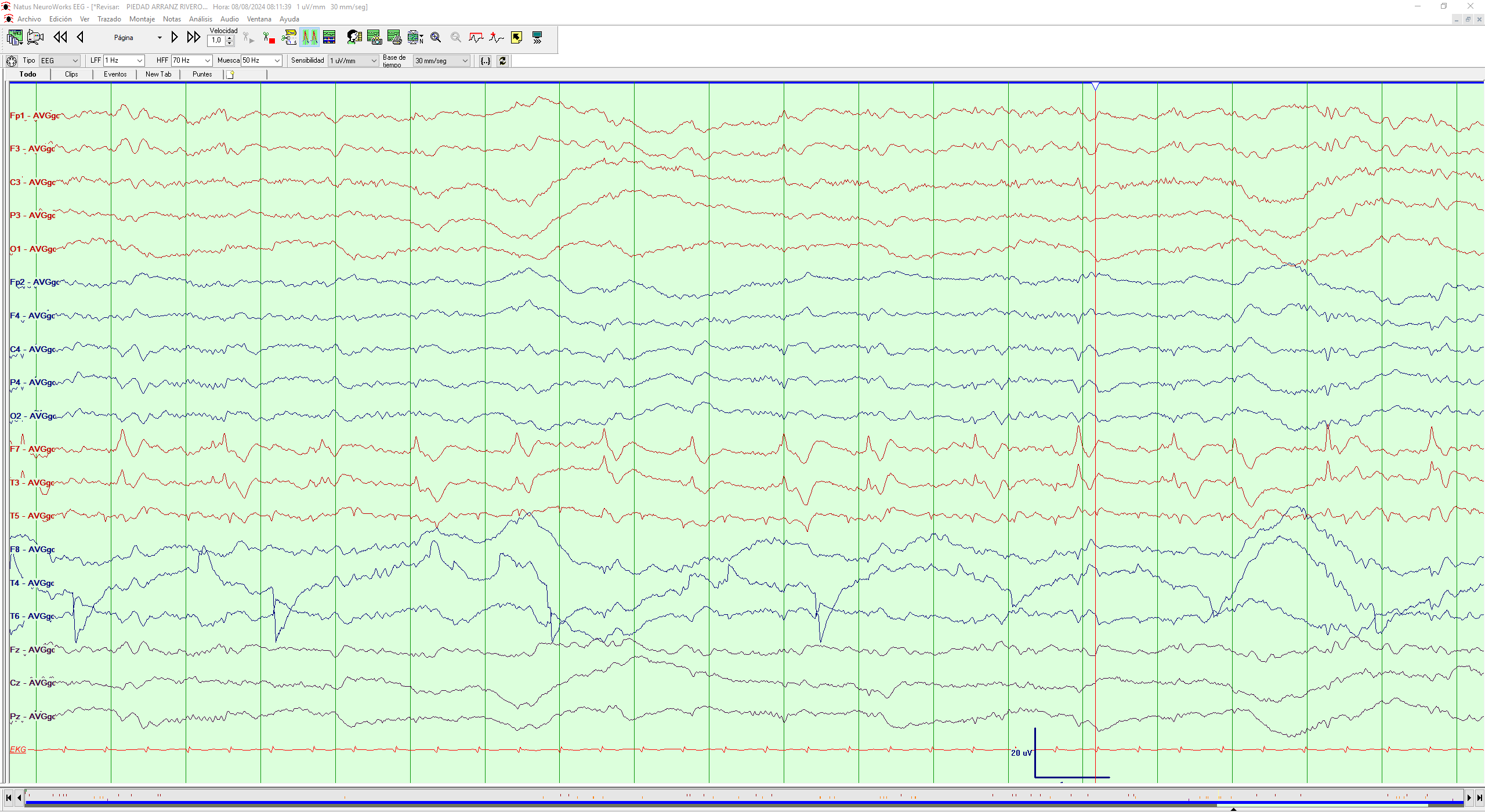 CRISIS
Crisis focales subintrantes
Semiología deficitaria: desviación ocular, afasia y hemiparesia derecha
Patrón EEG ictal: LPDs rítmicos-actividad theta rítmica-fin brusco
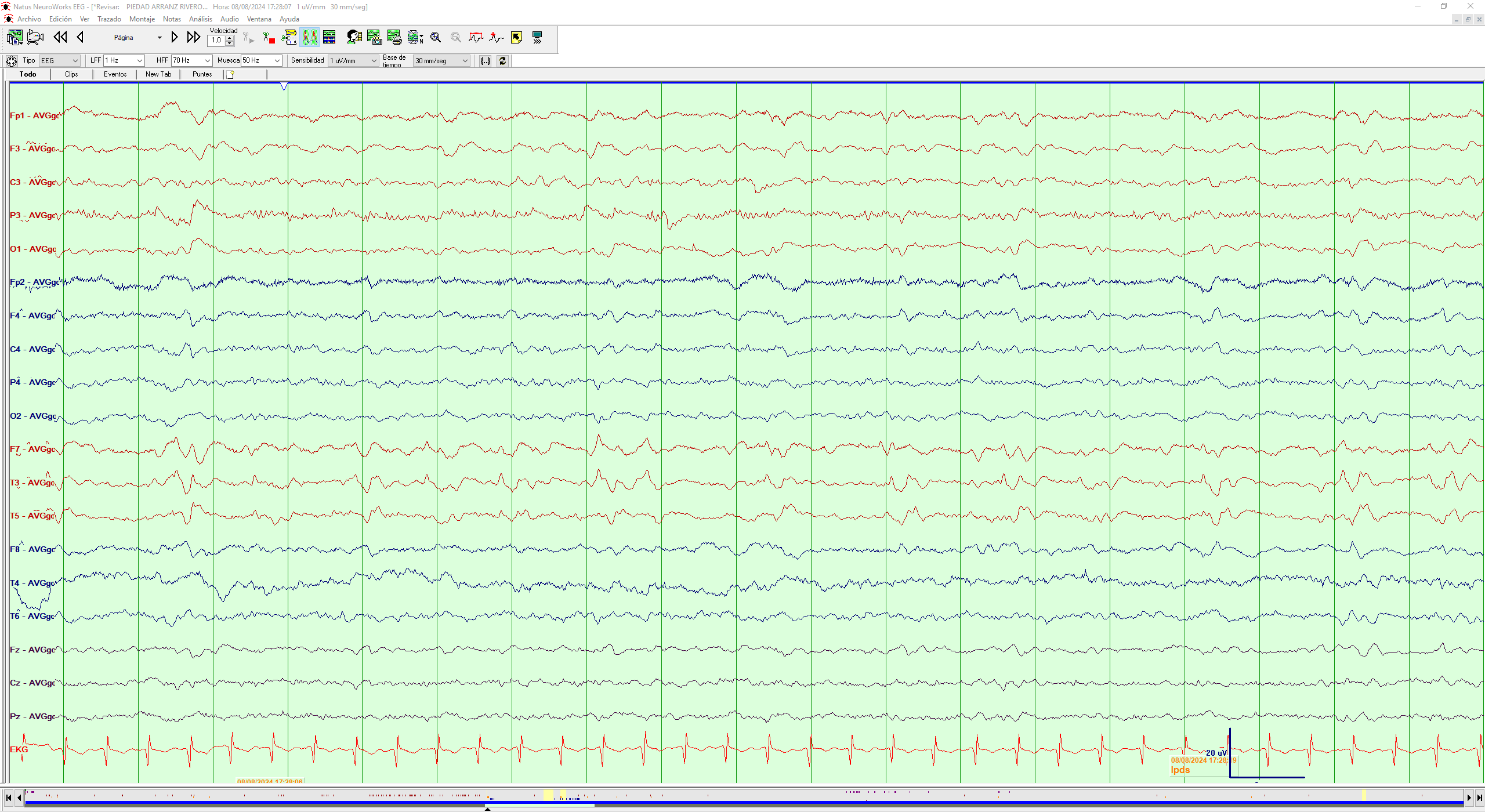 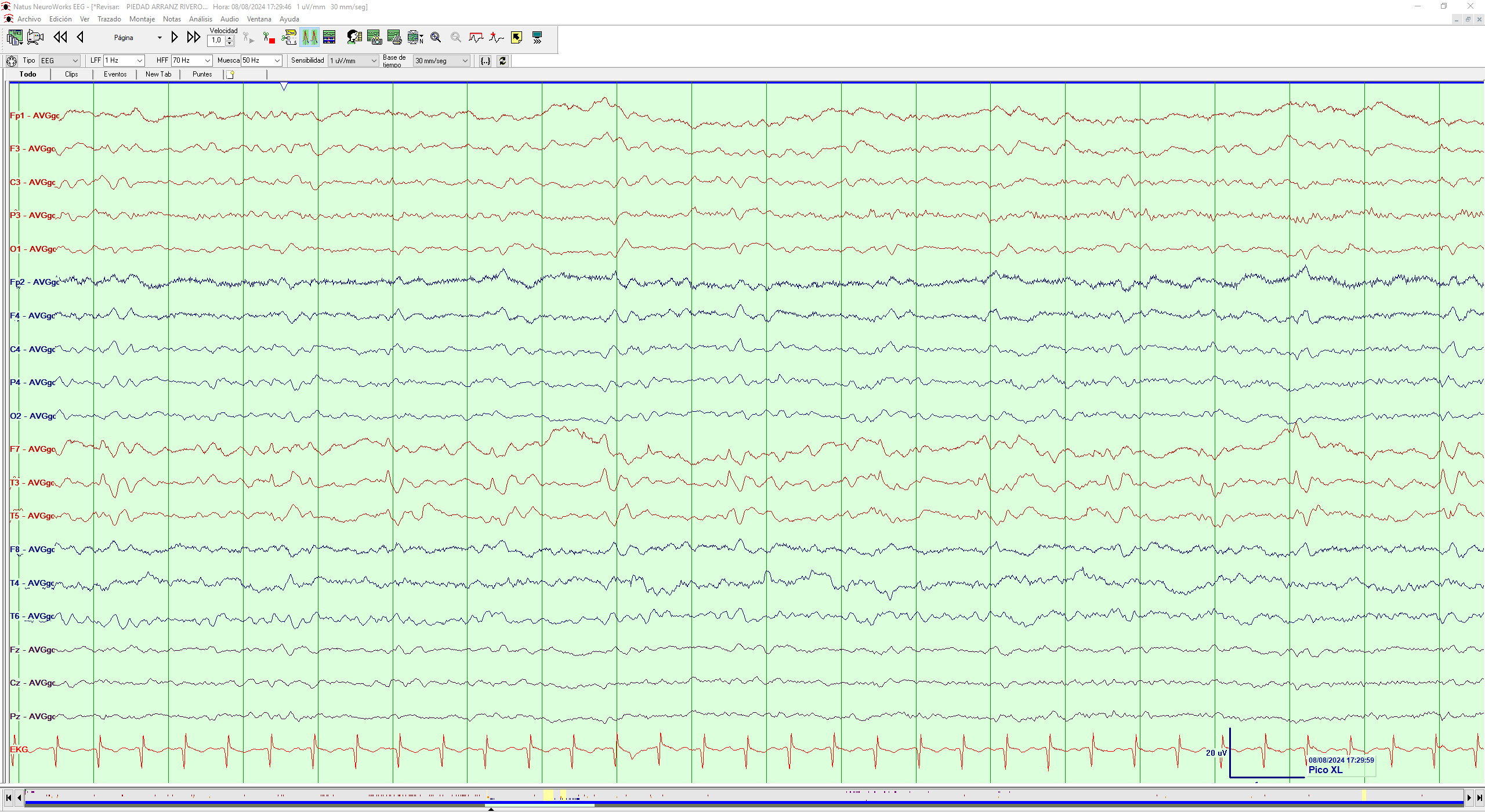 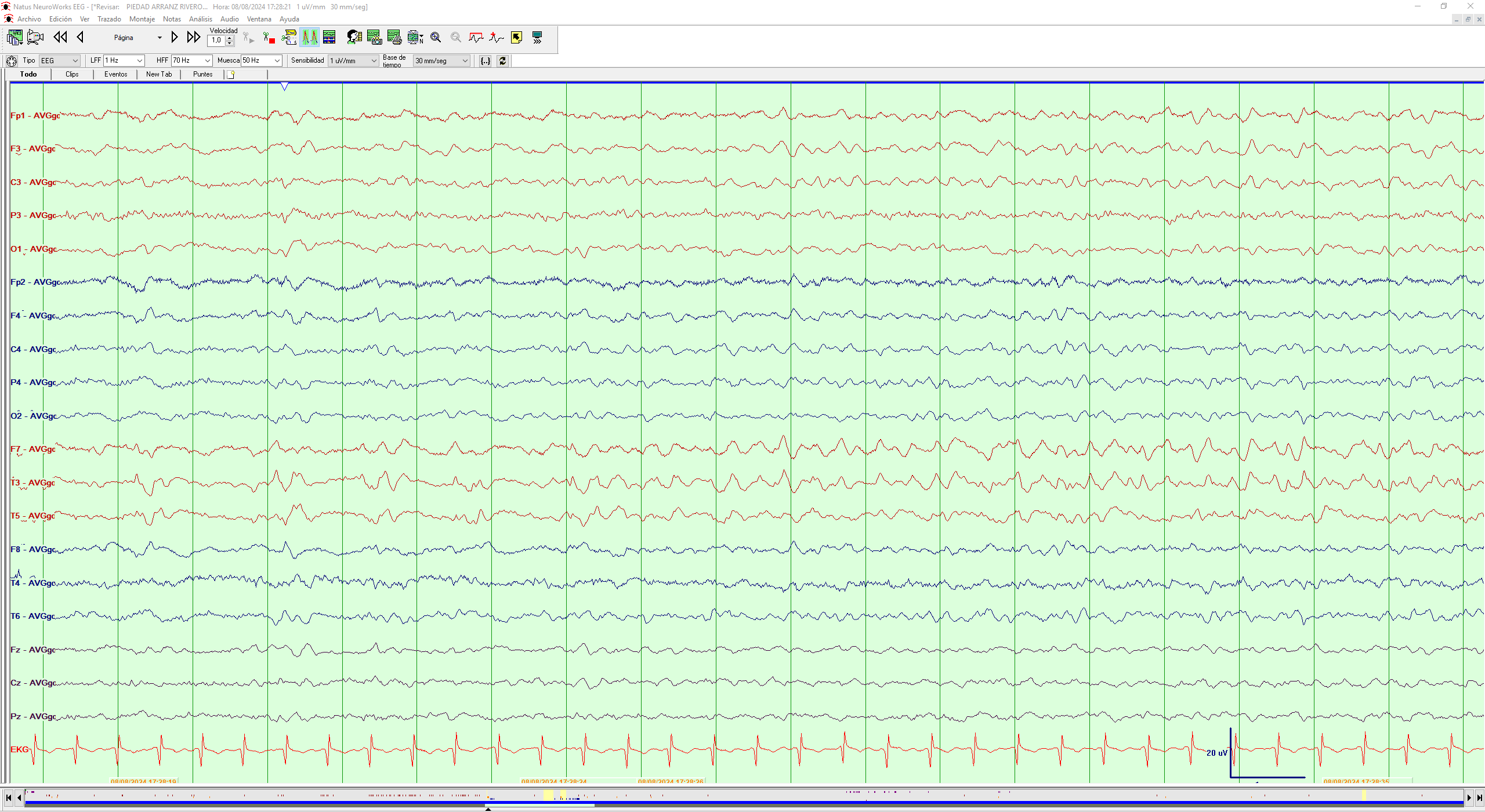 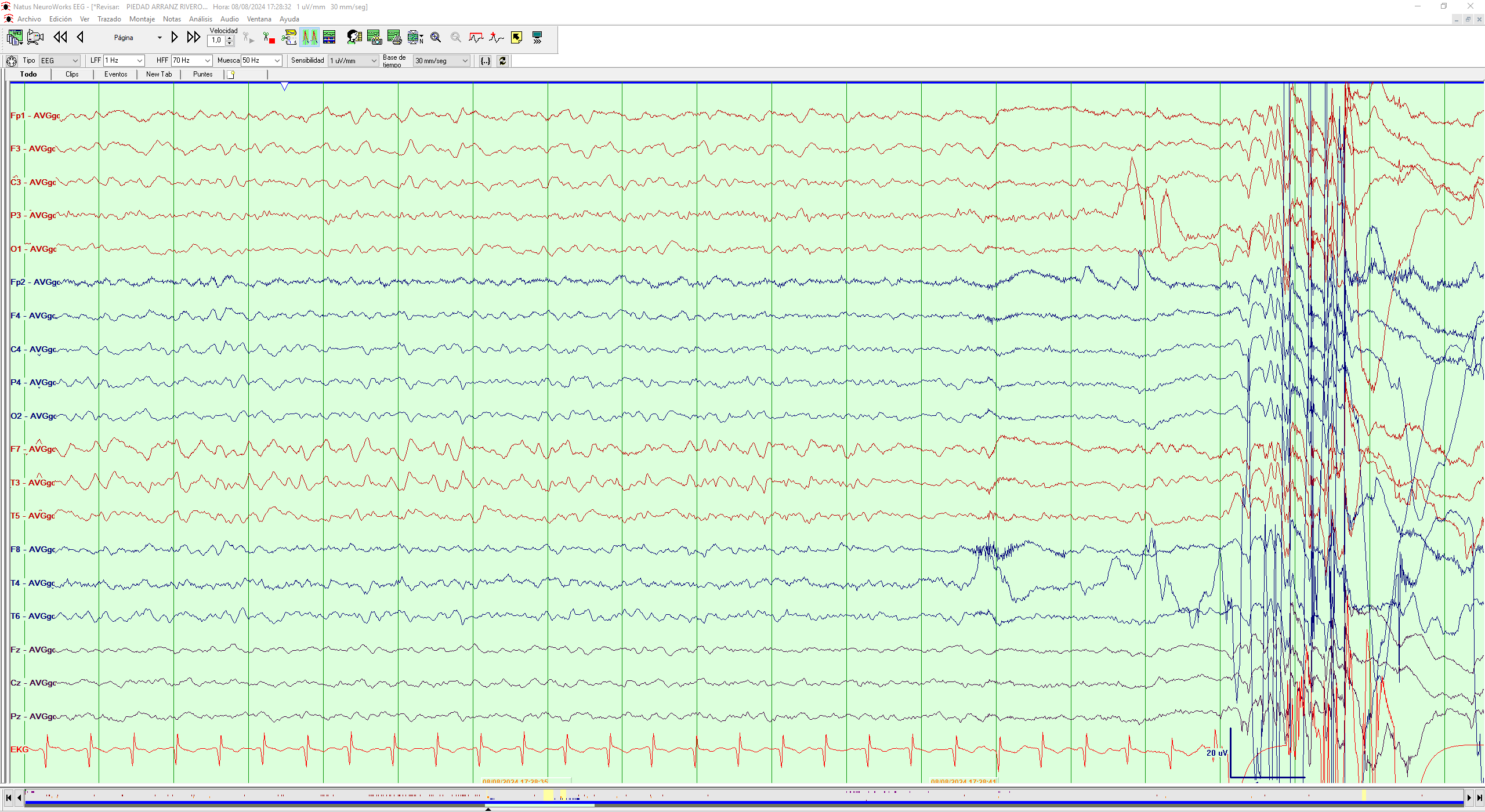 MEJORÍA
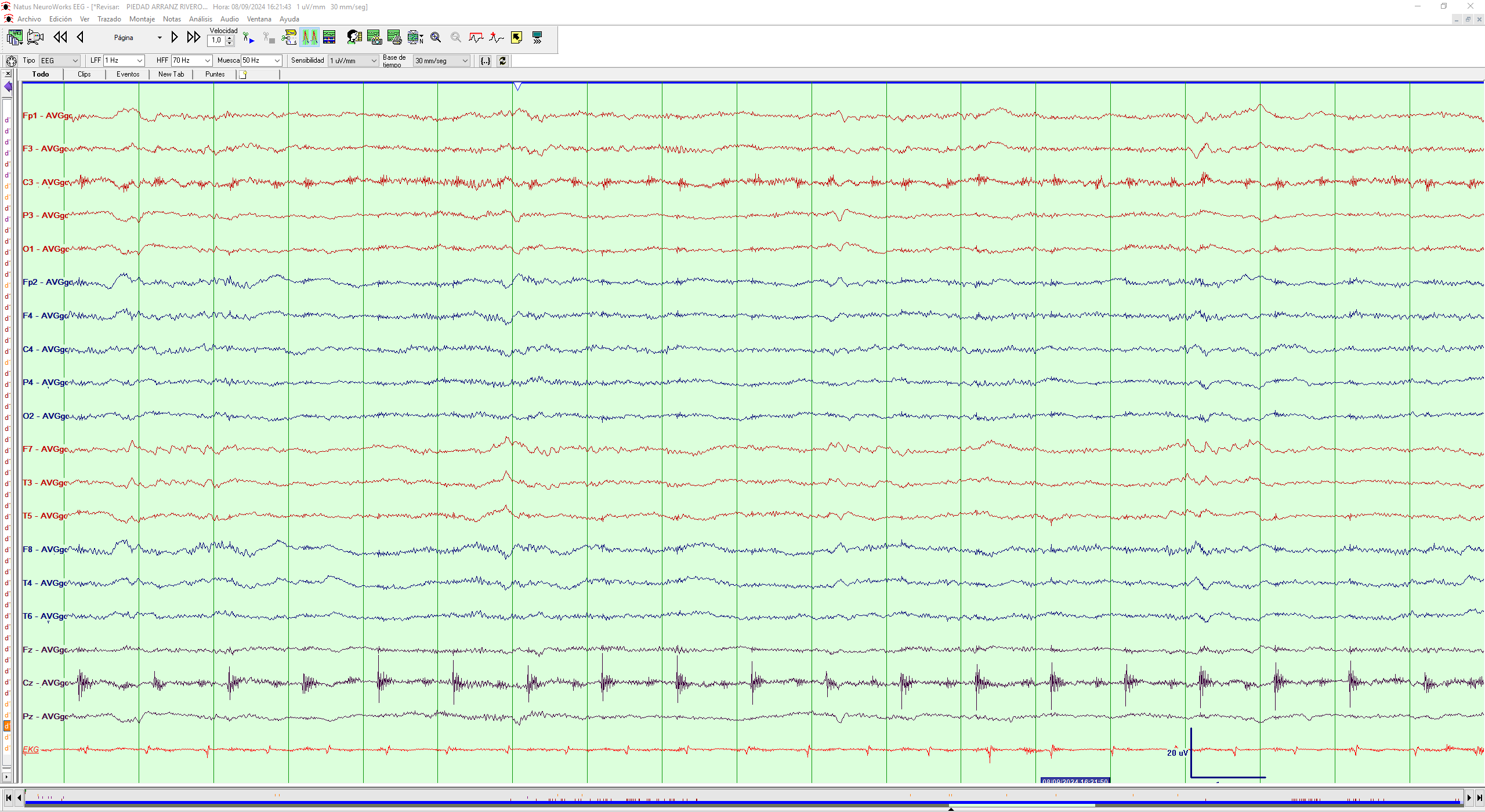 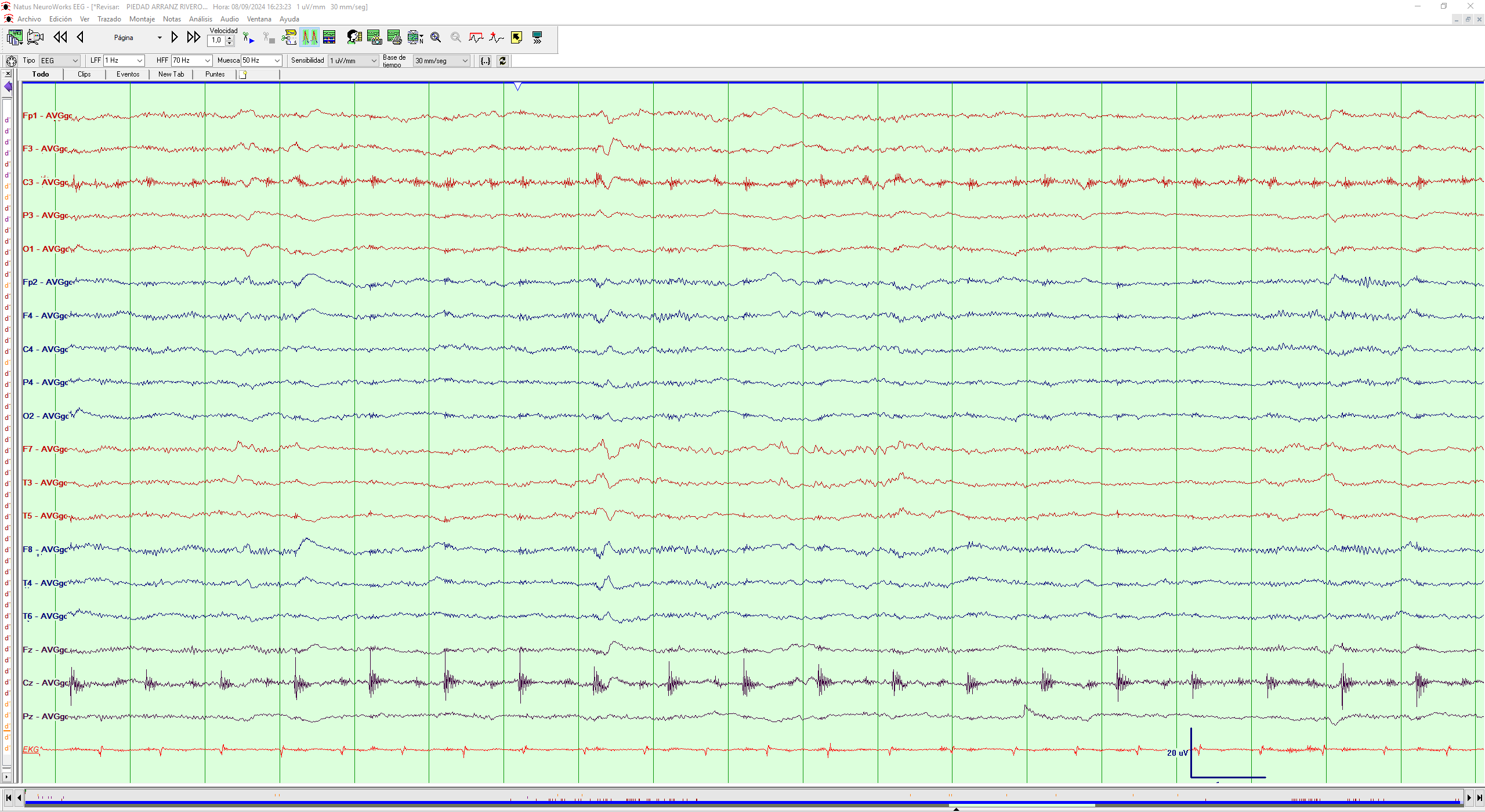 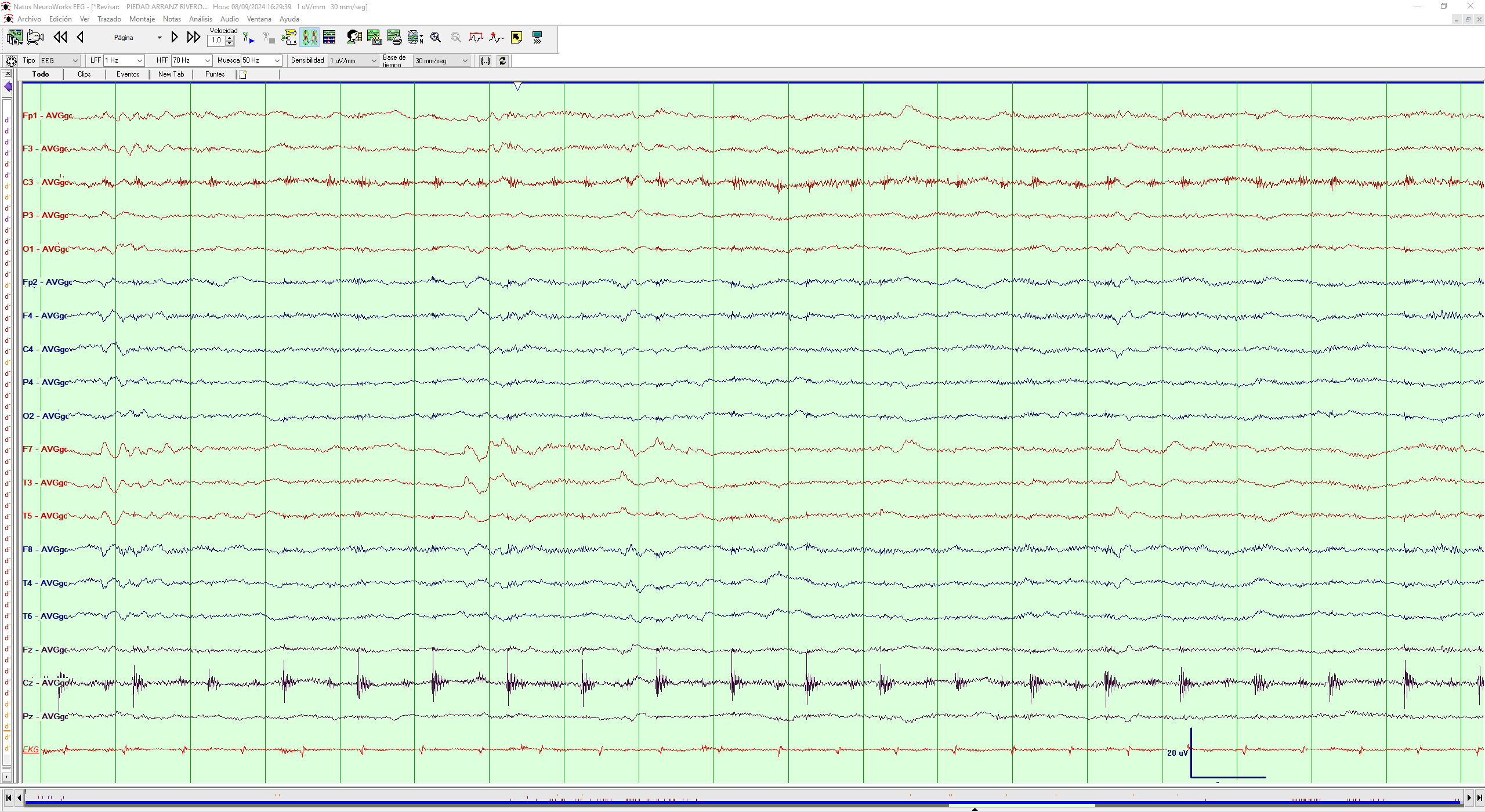